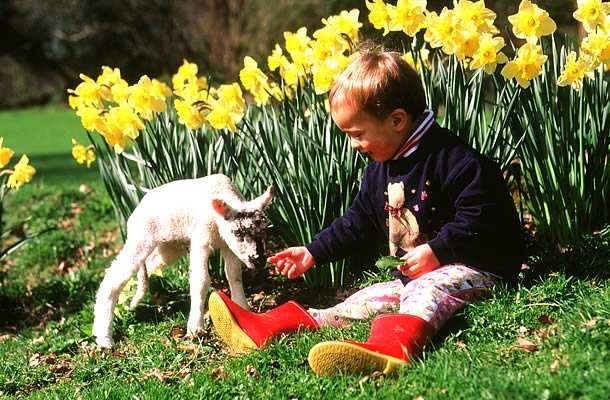 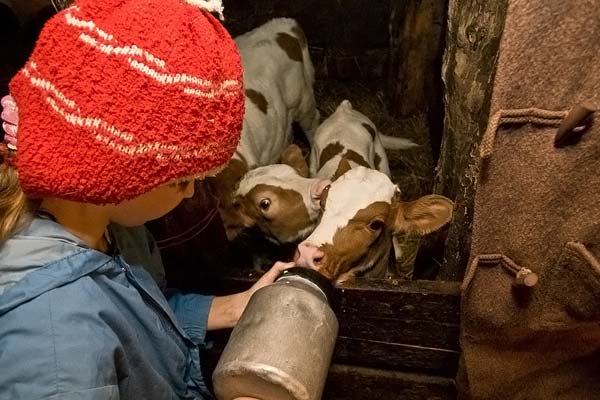 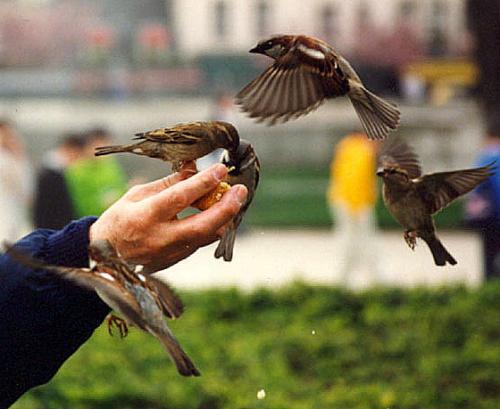 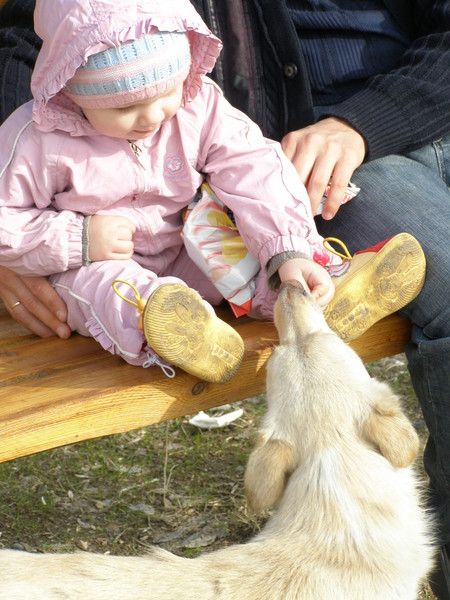 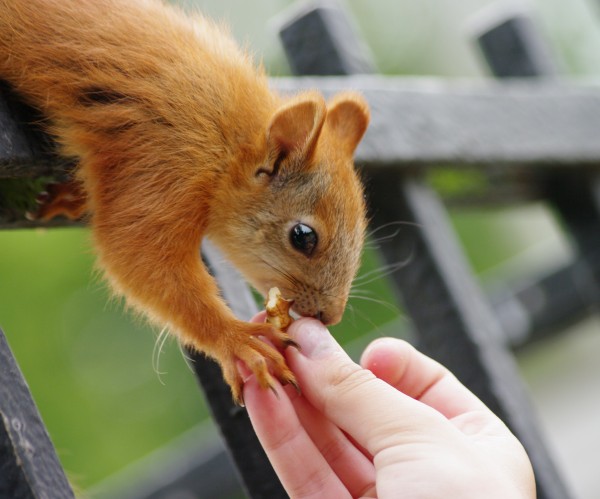 «ДОБРОТА  В НАС  И ВОКРУГ НАС»
Эпиграф:
                                                              
Не зли других и сам не злись,
Мы гости в этом мире бренном.
И если, что не так - сдержись!
Будь, поумней и улыбнись,
Ведь в мире всё закономерно:
Зло излученное тобой, 
К  тебе вернётся непременно! Омар Хайям
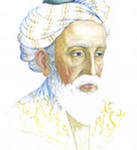 *Учитель. Я сейчас попрошу вас выполнить простое задание. Но вы должны выполнить его с закрытыми глазами. Итак, закройте глаза и поднимите руки те, кто никогда ни над кем не смеялся и никогда никого не обижал.
Большинство взрослых людей, если постараются и будут откровенными, вспомнят, что они в детском и подростковом возрасте не всегда были чуткими и доброжелательными к тем, кто не был похож на своих сверстников. А иногда даже были и жестокими. Доброте приходится учиться. Это необходимо не только для тех, к кому должна быть направлена доброта, но и для тех, от кого она должна исходить.
Мы живем в мире равнодушья, 
В нежеланье ближнего понять. 
Ждем, что кто-то руку нам предложит, 
А не то чтоб самому подать. 
Жизнь – она всегда сплошные траты, 
По земле идя одной тропой, 
Щедрый на любовь живет богато, 
До могилы бедствует скупой. 

Не повинен ли каждый из нас в том, что мир вокруг нас становится все более черствым, равнодушным?
Нам часто не хватает Доброты...Так много стало в нашей жизни Злобы...Не ценим ни Ума, ни Красоты...Бываю в состоянии ознобаОт черствости, жестокости людей,От их цинизма, хамства и коварства,Хитросплетений мыслей и идей,От неприкрытого ослиного упрямстваВ том, чтобы ближнему покруче насолить,Чтобы его ударить побольнее...Зависть и Злоба нам мешают жить...Я это ощущаю все острее...И с каждым годом все сильнее боль,На сердце с каждым годом глубже рана...Я так хочу, чтобы жила Любовь,Чтобы Милосердие карабкалось упрямо,Чтобы вернулась к людям Доброта,Чтобы Надежда загоралась в душах...Пусть победят Добро и Красота,Пусть Зло и Ненависть они... задушат
ВЫСКАЗЫВАНИЯ    
       УЧАЩИХСЯ 
      ЧТО ТАКОЕ    
          «ДОБРО»
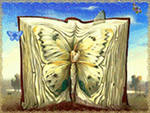 Это отговорка эгоистов, которые хотят, чтобы к ним относились хорошо.
Это все дела человека во благо других.
Это деяние человека во благо и ради близких и родных.
Это всё-то хорошее, что делает человек.
ДОБРО-ЭТО
- это всё то, что морально ценно, что способствует благополучию человека, общества в целом.
ВЫСКАЗЫВАНИЯ    
     УЧАЩИХСЯ 
     ЧТО ТАКОЕ    
        «ДОБРОТА»
ДОБРОТА
Это искренняя черта человека, показывающая о его добрых намерениях;
Это проявление искренних, положительных, добрых чувств по отношению к кому-либо;
Это проявление искренних чувств, полезных другим и не требующих вознаграждения;
Это дела от чистого сердца, чтобы люди радовались.
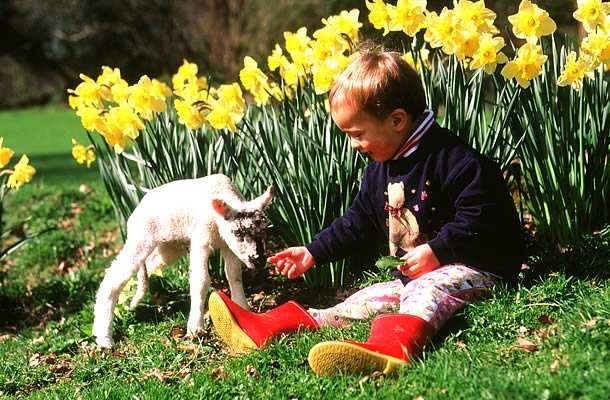 ДОБРОТА
морально-ценностная характеристика человека, включающая такие свойства, благодаря которым он способен творить добро.
К таким свойствам относятся:
отзывчивость 
внимание к людям
щедрость
 готовность поступиться своими интересами ради других 
способность к самоограничению 
бескорыстие
Каждый человек судит о людях по-своему, по себе. Добрые люди считают всех добрыми, а  недобрые видят только плохое.
«Вот человек, что скажешь ты о нем?»
Ответил друг, плечами пожимая
«Я с этим человеком незнаком,
Что про него хорошего я знаю?»
 «Вон человек, что скажешь ты о нем?» -
Спросил я у товарища другого,
«Я с этим человеком незнаком.
Что я могу сказать о нем плохого?»
Расул Гамзатов.
Мигель Сервантес: «Ничто не обходится нам так дёшево и не ценится так дорого, как вежливость и доброта».
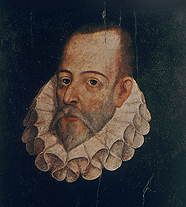 Жан Жак Руссо: «Истинная доброта заключается в благожелательном отношении к людям».
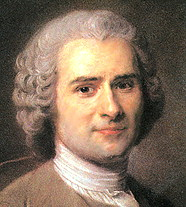 Вильям Шекспир: «Чтобы оценить доброту в человеке, надо иметь некоторую долю этого качества и в самом себе».
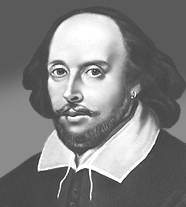 Лев Толстой: «Доброта - вот качество, которое я желаю приобрести больше всех других».
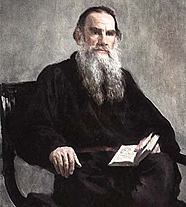 Михаил Пришвин: «Лучшее, что храню в себе, это живое чувство к добрым людям».
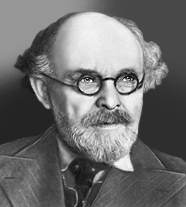 ПОГОВОРКИ О 
ДОБРЕ И ДОБРОТЕ
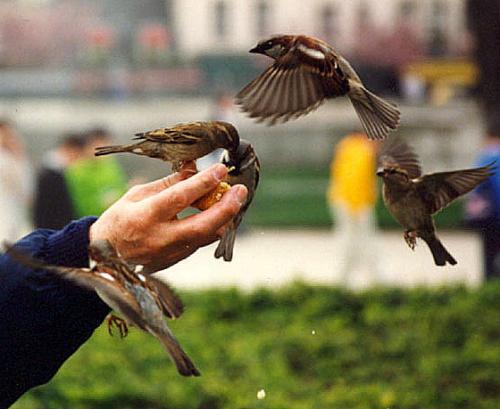 «Час в добре пробудешь –– 
все горе забудешь», 


«Кто живет в добре –
тот ходит в серебре», 

 «Лихо помнится, а добро –
век не забудется»,
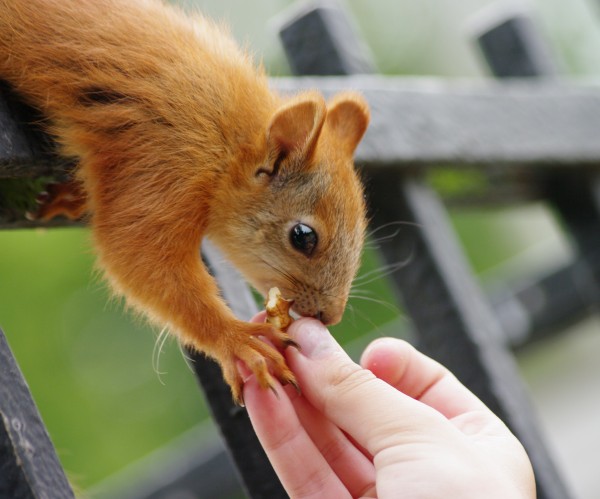 «Бедного обижать -
себе добра не желать», 

«Худо тому, 
кто добра не делает никому», 

«Давай вершить добро, пока есть силы. Не то потом и ты, и я
 в преддверии могилы лишь зло пожнём»,
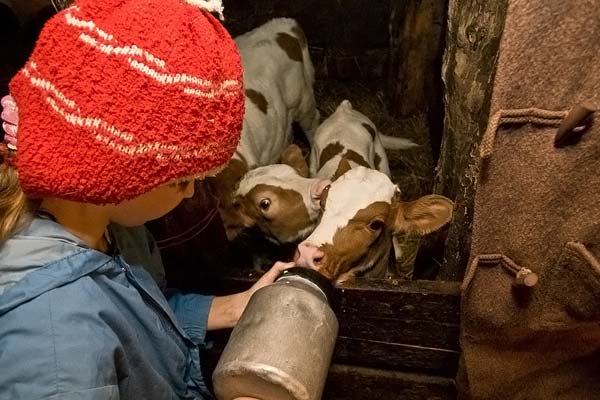 «Добрые дела
 красят человека».
«Без добрых дел 
нет доброго имени».
«Доброе слово дом построит, 
злое слово дом разрушит».
«Доброе слово 
лучше богатства».
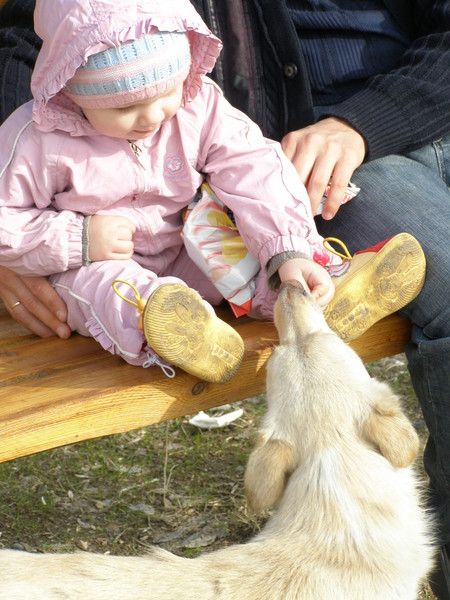 У Владимира Солоухова одна из книг названа «Смех за левым плечом». «Ангел-хранитель у тебя за правым плечом стоит, и его огорчать не надо. Он каждому твоему доброму делу рад, улыбается и смеется. А бес за левым плечом в это время морщится и корчится. А когда ты плохо поступишь, бес хихикает и руки потирает: Зачем же беса радовать?»
Поклонившись, мы друг другу сказали,
Хоть были совсем незнакомы:
- Здравствуйте! –
Что особого мы друг другу сказали?
Просто «здравствуйте»,
Больше ведь мы ничего не сказали.
Отчего же на капельку солнца
Прибавилось в мире?
Отчего же на капельку счастья
Прибавилось в мире?
Отчего же на капельку радостней
Сделалась жизнь?
В.Солоухин.
Фразеологизмы.
Будь добр (будьте добры) – форма вежливого обращения к кому-либо с просьбой: пожалуйста, прошу.
Добро пожаловать – приветствие, вежливое приглашение прийти, войти, зайти.
Поминать добром (добрым словом) –вспоминая, хорошо, с благодарностью отзываться, говорить, думать и т. п.
От доброго сердца – из добрых побуждений, без злого умысла.
В добрый час, час добрый – выражение пожелания удачи, благополучия в чем-либо, особенно в начале какого-либо дела.
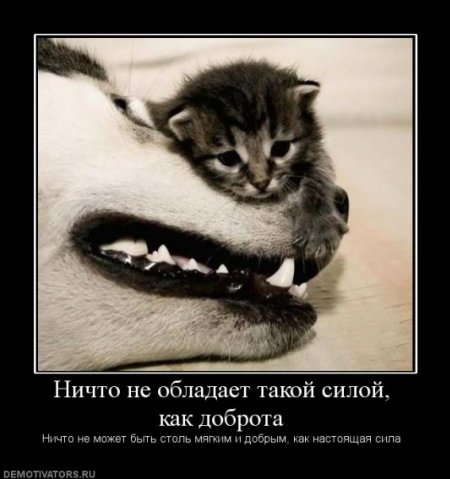 Притча о Добре и Зле
Когда-то давно старый индеец открыл своему внуку жизненную истину:
В каждом человеке идет борьба, очень похожая на борьбу двух волков. Один волк представляет зло – зависть, ревность, эгоизм, амбиции, ложь…
Другой волк представляет добро – мир, любовь, надежду, истину, доброту, верность…
Маленький индеец, тронутый до глубины души словами деда, на несколько мгновений задумался, а потом спросил: 
А какой волк в конце побеждает?
Старый индеец едва заметно улыбнулся и ответил:
Всегда побеждает тот волк, которого ты кормишь
Давайте поклоняться доброте!Давайте с думой жить о доброте:Вся в голубой и звездной красоте, Земля добра, она дарит нас хлебом, Живой водой и деревом в цвету.Под этим вечно неспокойным небом
   Давайте воевать за доброту!
Сумей преодолеть преграды,
 боль,
И призрачный успех.
Живи, не требуя награды,
За свой поступок
Ради всех.
Еще печалью мир простужен,
Исподтишка разит беда.
Ты должен быть кому-то нужен
Всегда – как хлеб или вода.
Быть добрым надо по привычке,
Не по расчету.
Пригодись
Хотя бы маленькой синичке –
Пусти ее из клетки ввысь.
Н.Рачков.
СПАСИБО ЗА ВНИМАНИЕ.
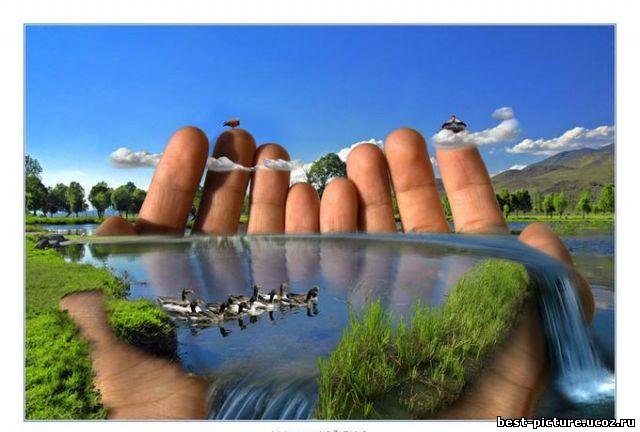